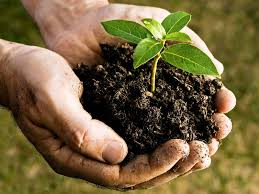 Organische bemesting
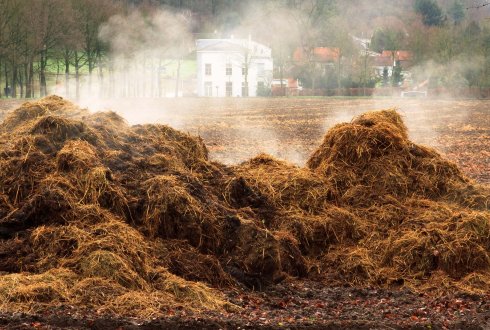 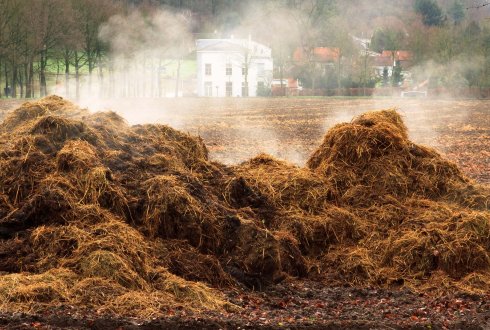 inleiding
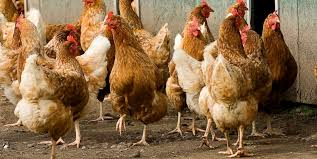 Dierlijk
Plantaardig
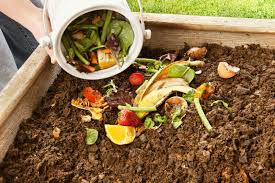 Opname van water en Co2
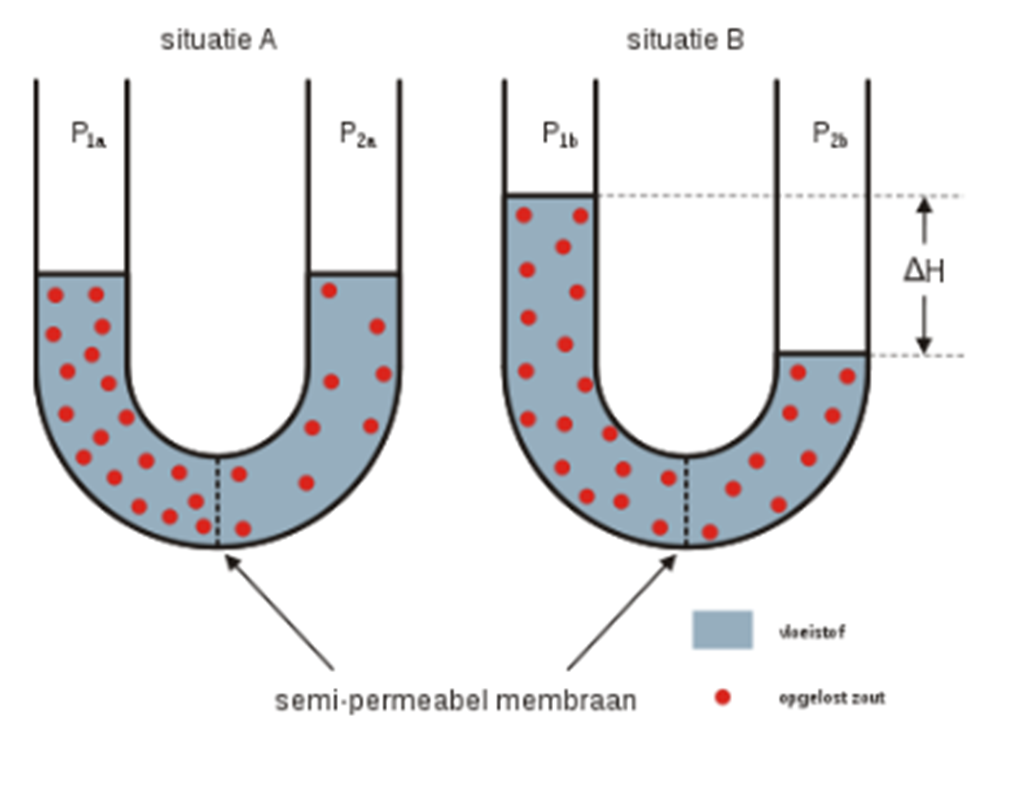 De elementen
N.P.K
Hooftelementen 
Spoorelementen
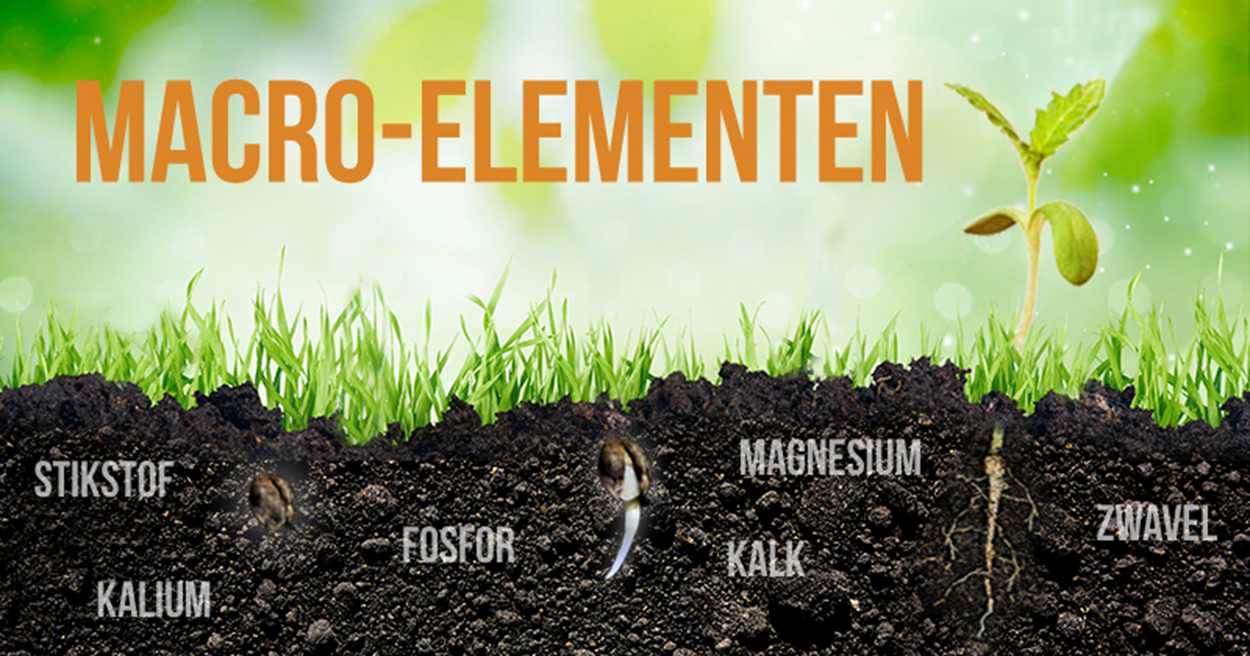 Functie organische stof
Luthum
humus
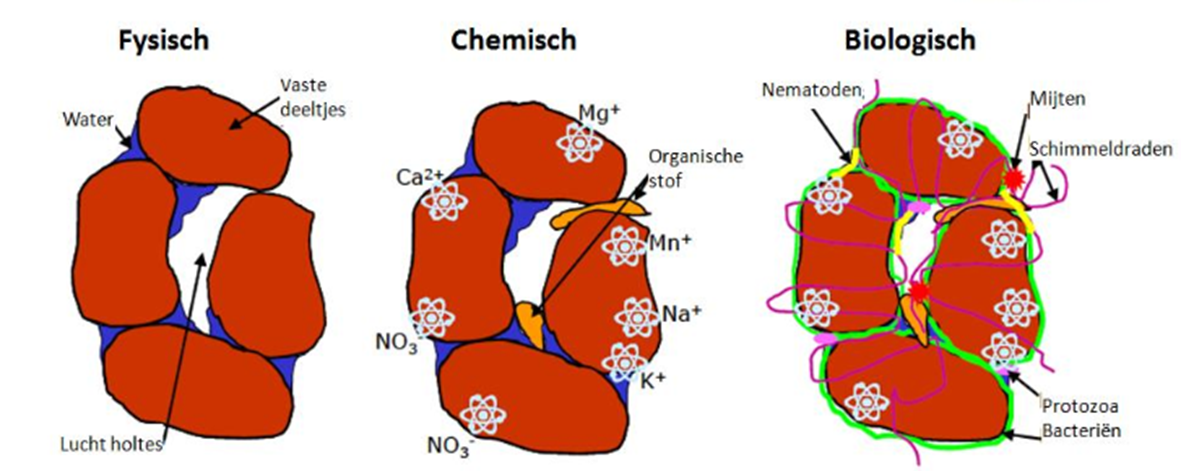 Invloed van humus op de grond
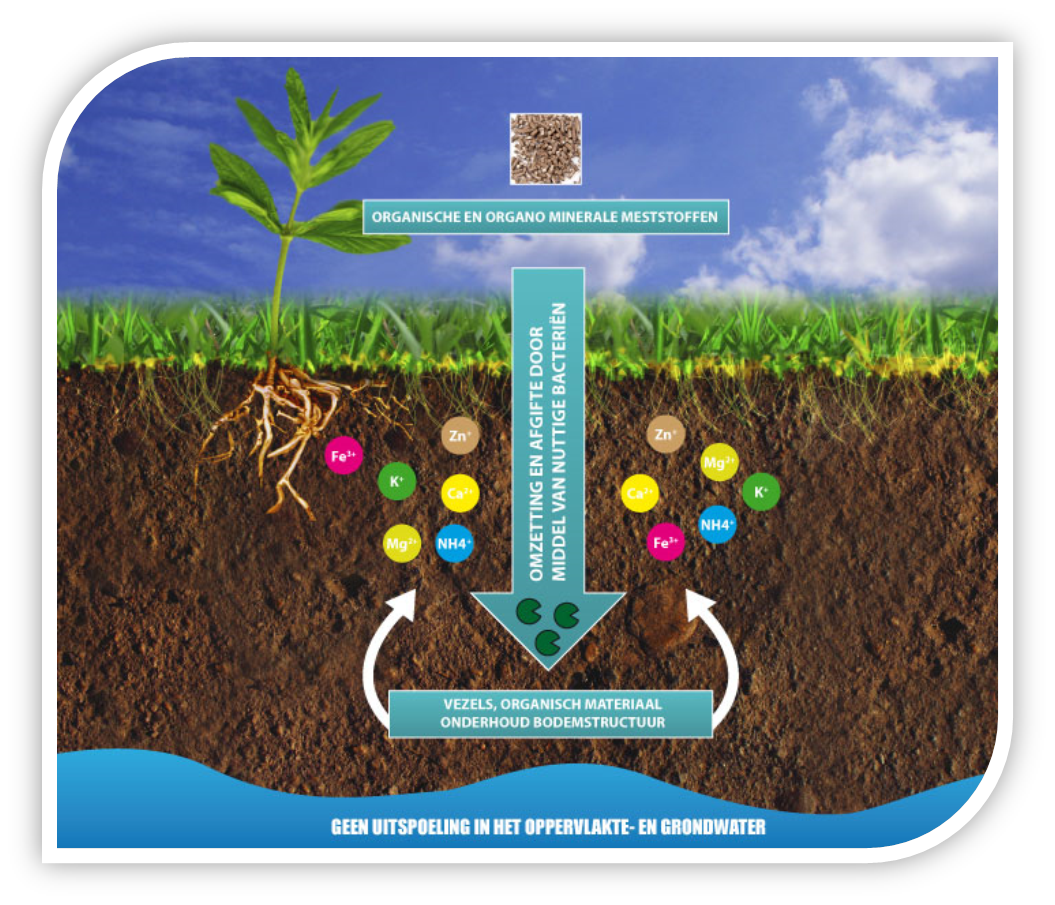 Voorkomt uitspoeling 
Verbetert structuur 
Goede voor zowel zand als kleigrond
Groenbemesters
voor en nadelen
   
       vlinderbloemigen
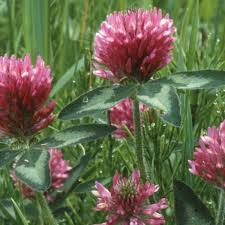 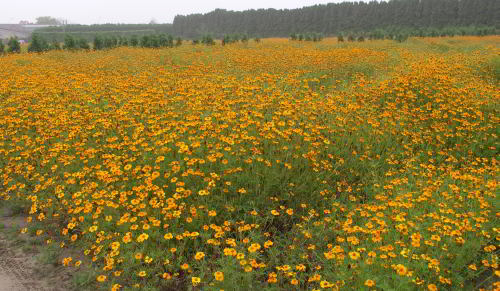